КОМПЛЕКСНЫЕ ПРОВЕРОЧНЫЕ РАБОТЫ на краеведческом материале Владимирской области
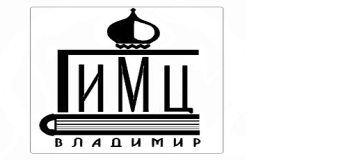 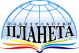 как средство формирования естественнонаучной  грамотности младших школьников
С.И. Варламова, учитель начальных классов МБОУ «СОШ № 40» г. Владимира, Отличник народного образования
Н.А. Прохорова, заместитель директора по учебно-воспитательной работе, учитель начальных классов МБОУ «СОШ № 40» г. Владимира
О.Ю. Грузинцева, методист МБОУДПО «ГИМЦ» г. Владимира
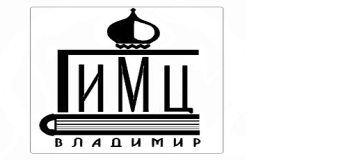 Функциональная грамотность 
- способность человека вступать в отношения с внешней средой и максимально быстро адаптироваться и функционировать в ней.
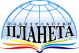 Компоненты функциональной грамотности:

 математическая                              - информационная
 естественнонаучная                       - читательская 
 социальная
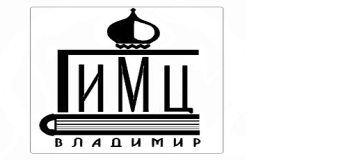 Функционально грамотная личность 
- это человек, ориентирующийся в мире и действующий в соответствии с общественными ценностями, ожиданиями и интересами.
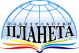 Естественнонаучная грамотность
 это способность использовать естественнонаучные знания, выявлять проблемы и делать обоснованные выводы, необходимые для понимания окружающего мира и тех изменений, которые вносит в него деятельность человека, также для принятия соответствующих решений.
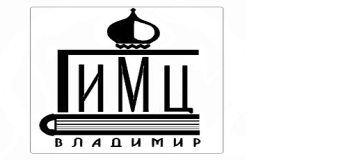 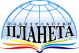 Компетенция (от лат. “Competeo” – добиваюсь, соответствую, подхожу) – это знание, опыт, умение в определённой области, в которой кто-либо хорошо осведомлен, это набор знаний, умений и навыков.
Компетентность – это способность к решению жизненных и профессиональных задач в той или иной области, качество владения ими, реализация компетенции в процессе деятельности.
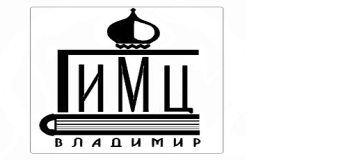 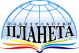 Естественнонаучная компетенция 
способность использовать естественно-научные знания для постановки вопросов, освоения новых знаний, объяснения естественнонаучных явлений;
 способность понимать основные особенности естествознания как формы человеческого познания; демонстрировать осведомленность о влиянии естественных наук и технологий на материальную, интеллектуальную и культурную сферы жизни общества; 
способность проявлять активную гражданскую позицию по вопросам, связанных с естествознанием.
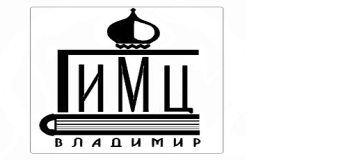 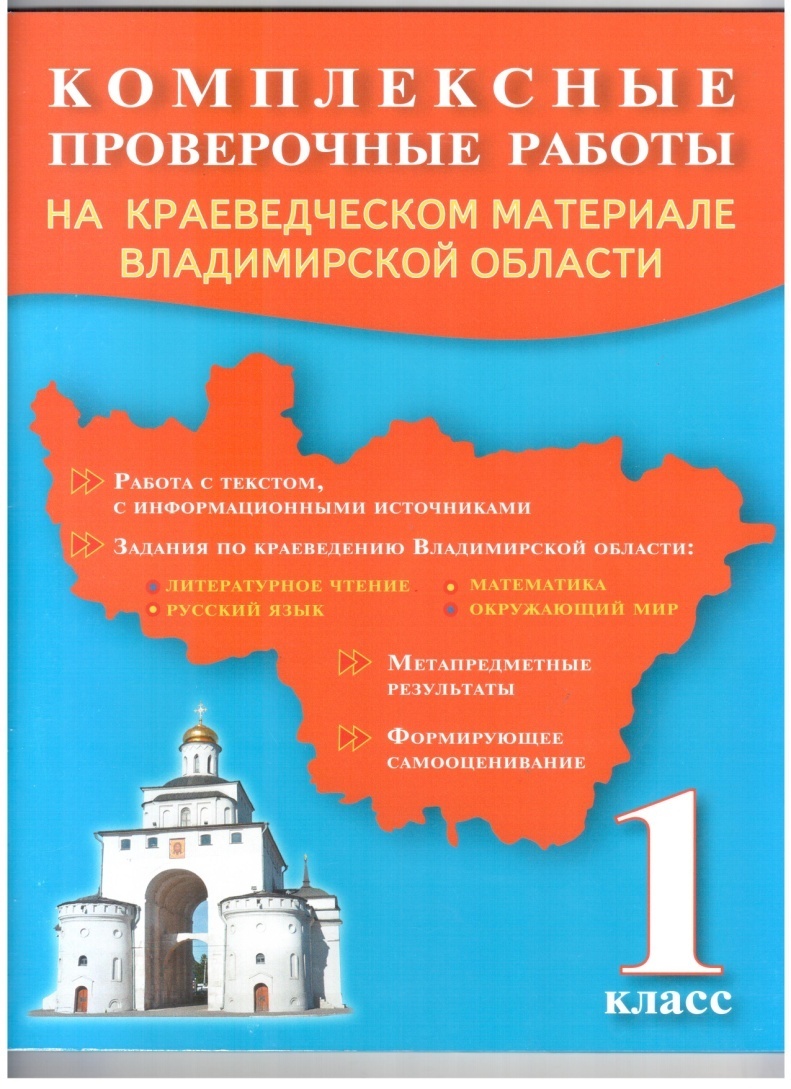 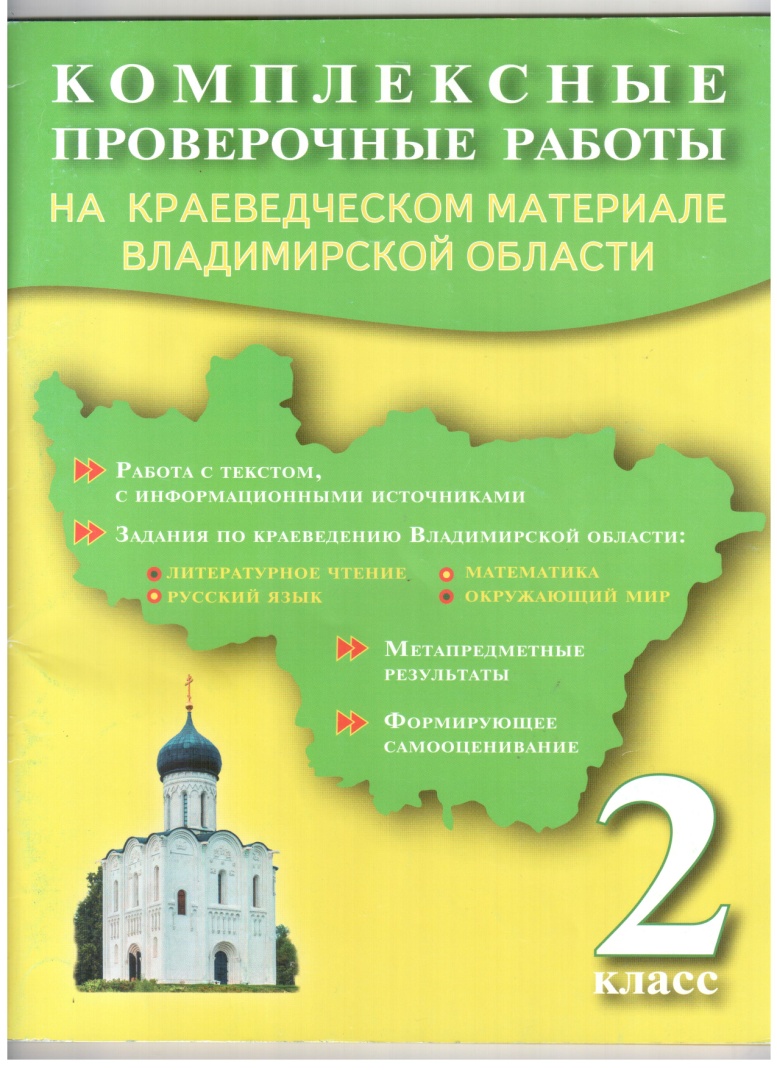 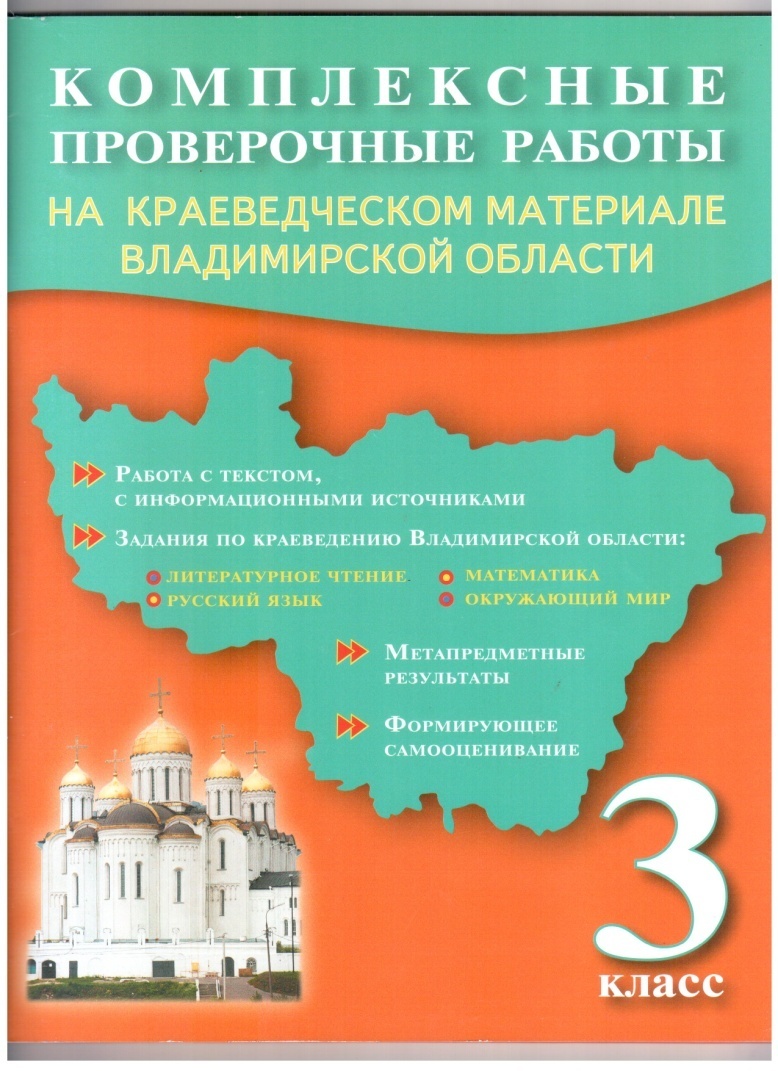 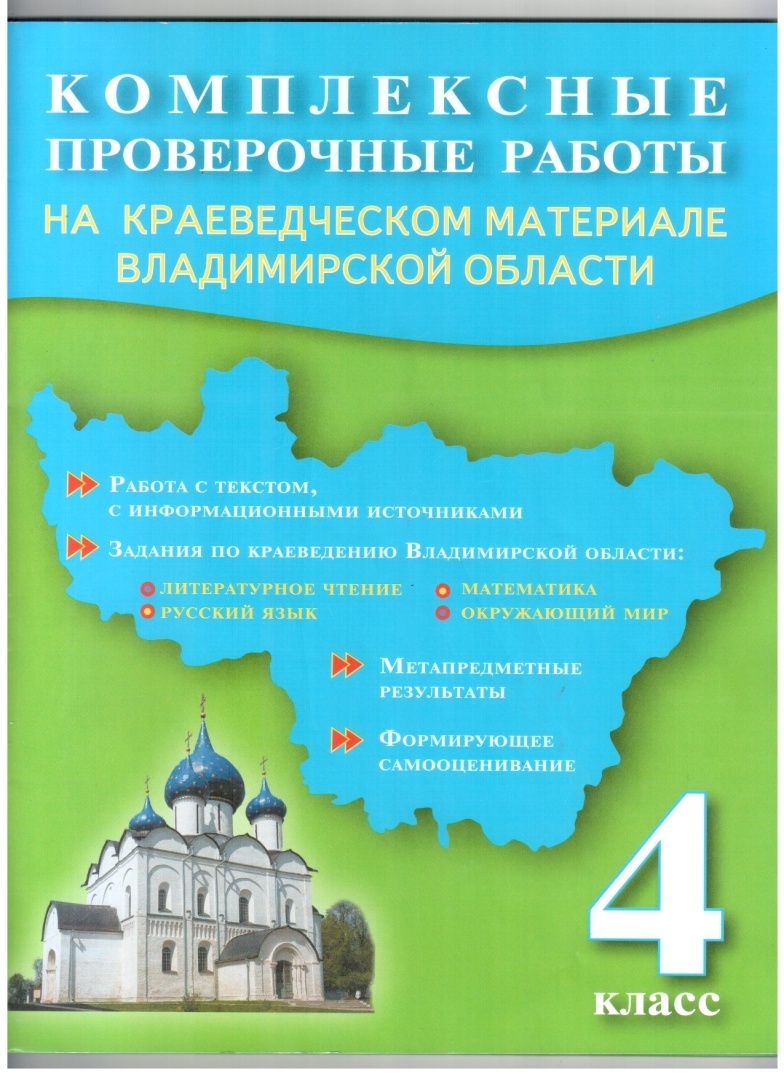 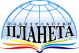 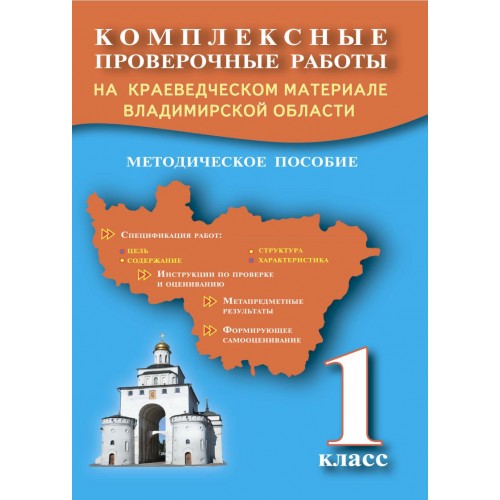 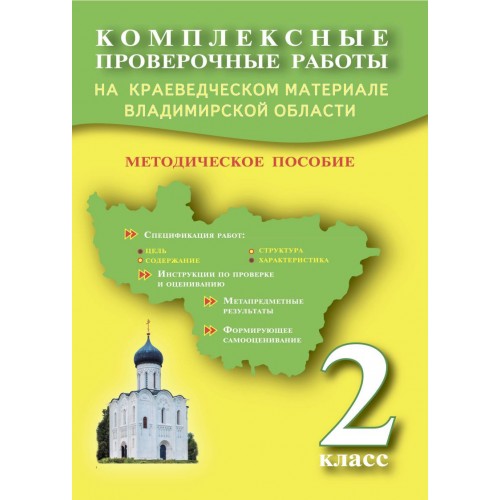 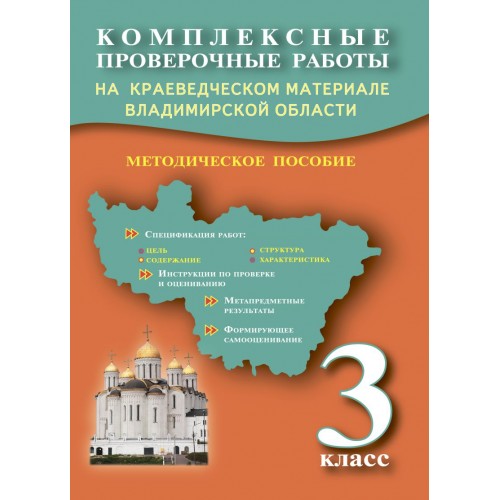 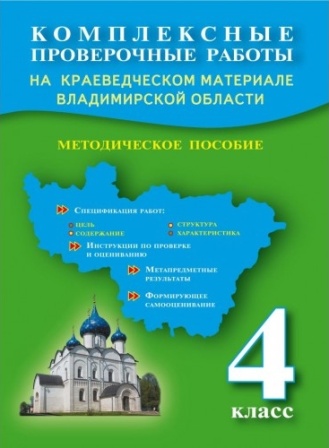 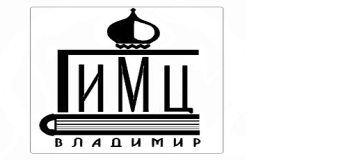 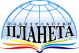 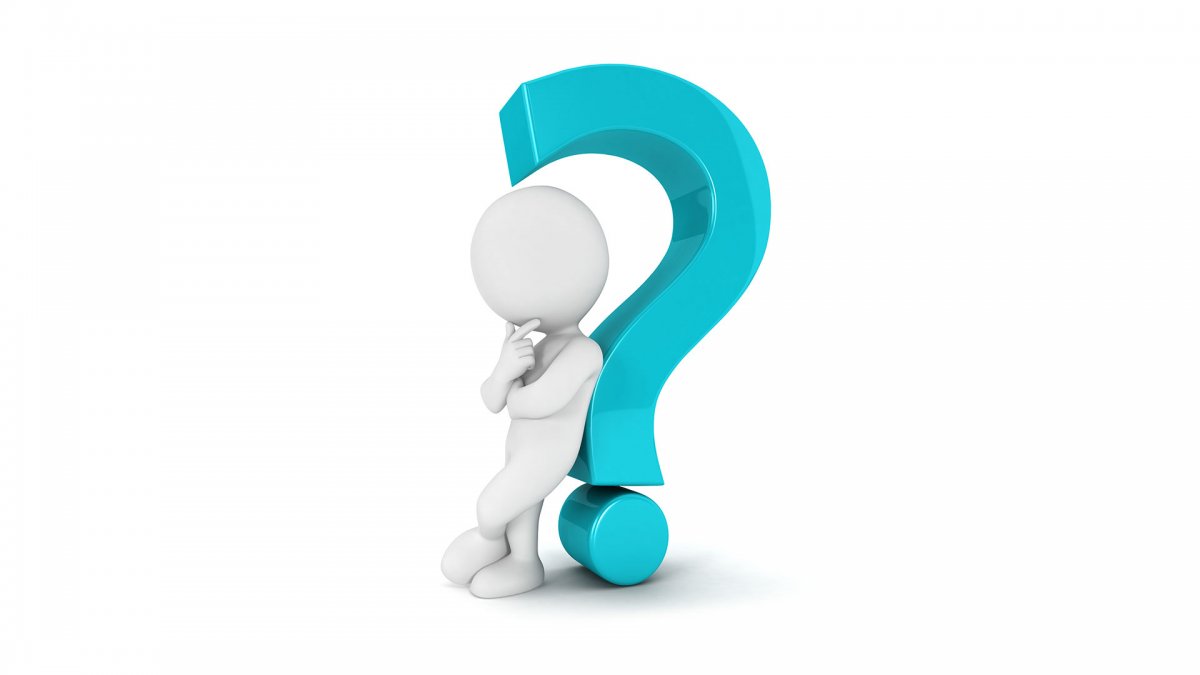 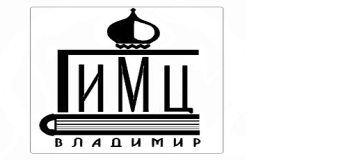 Тексты КПР с естественнонаучным содержанием
                                    1класс
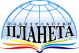 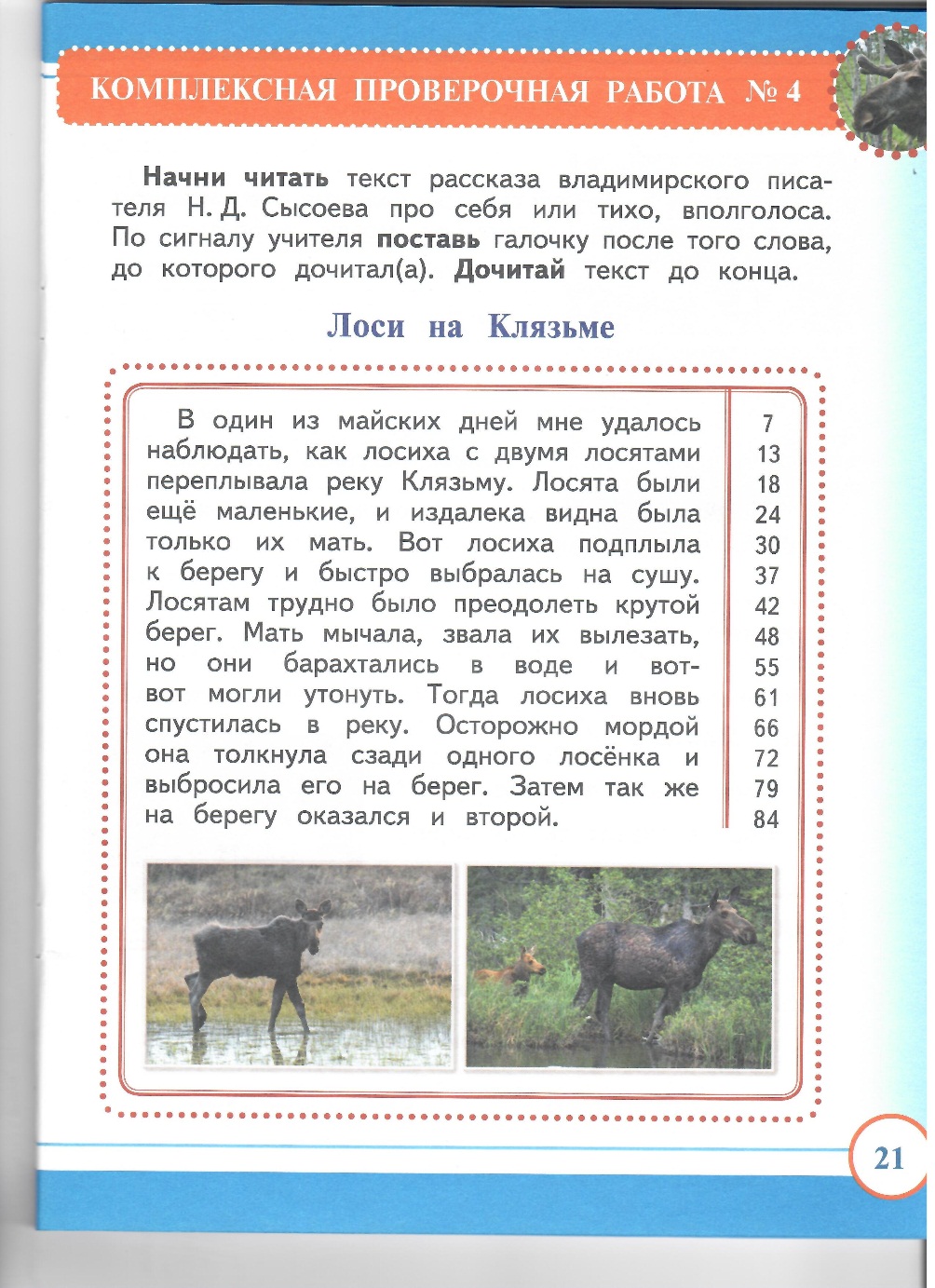 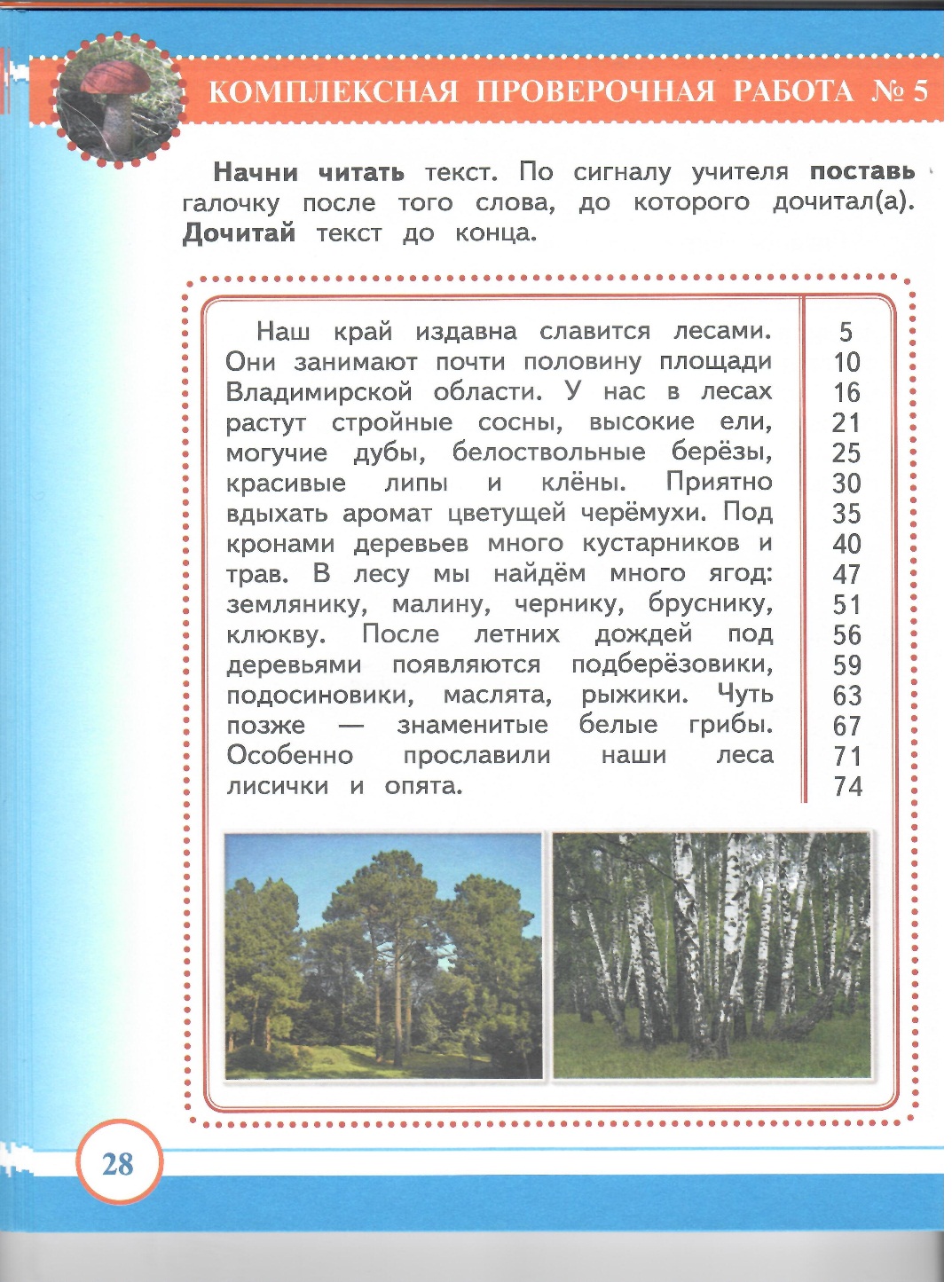 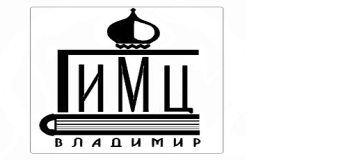 Тексты КПР с естественнонаучным содержанием
                                    2класс
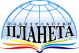 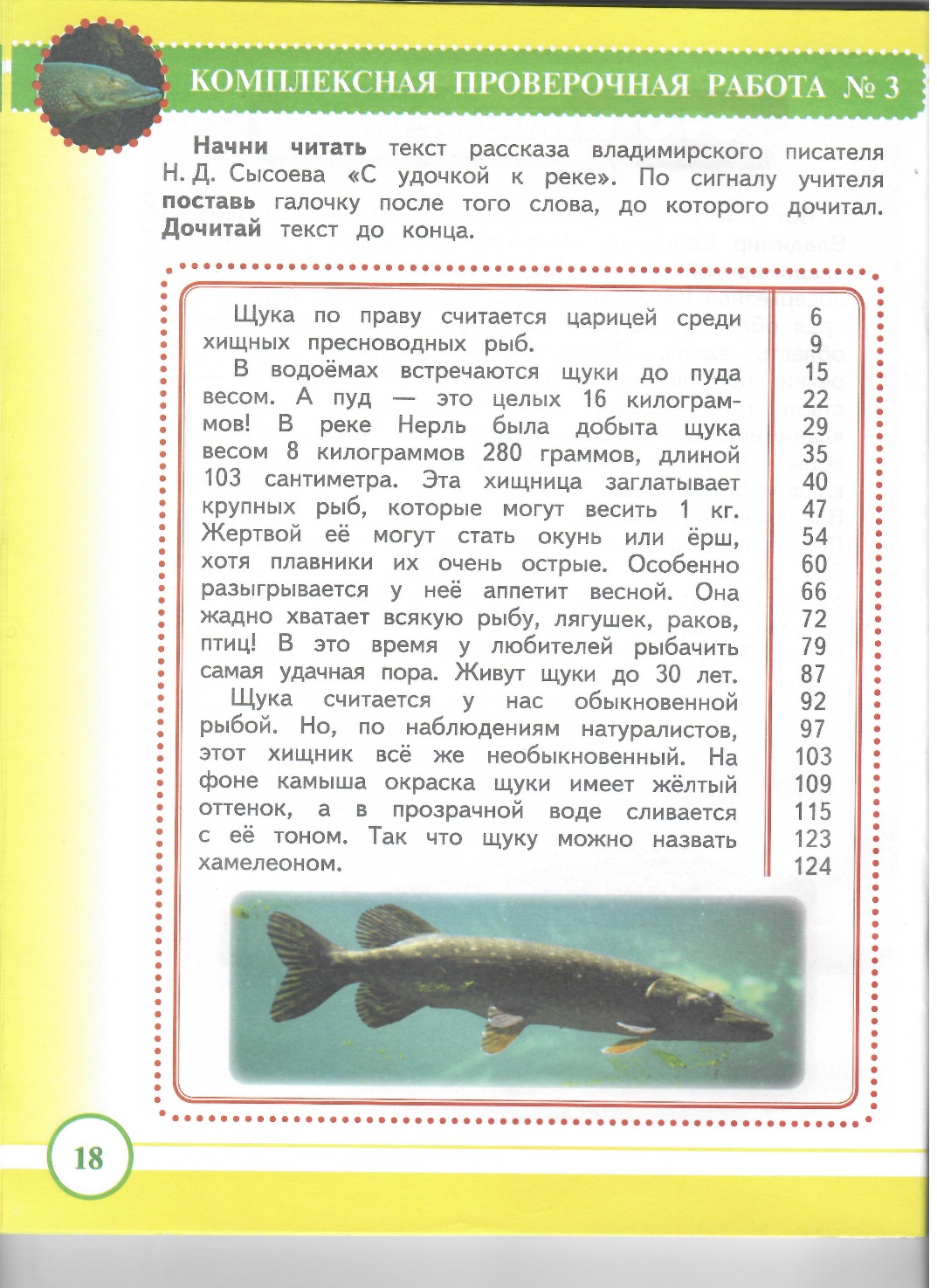 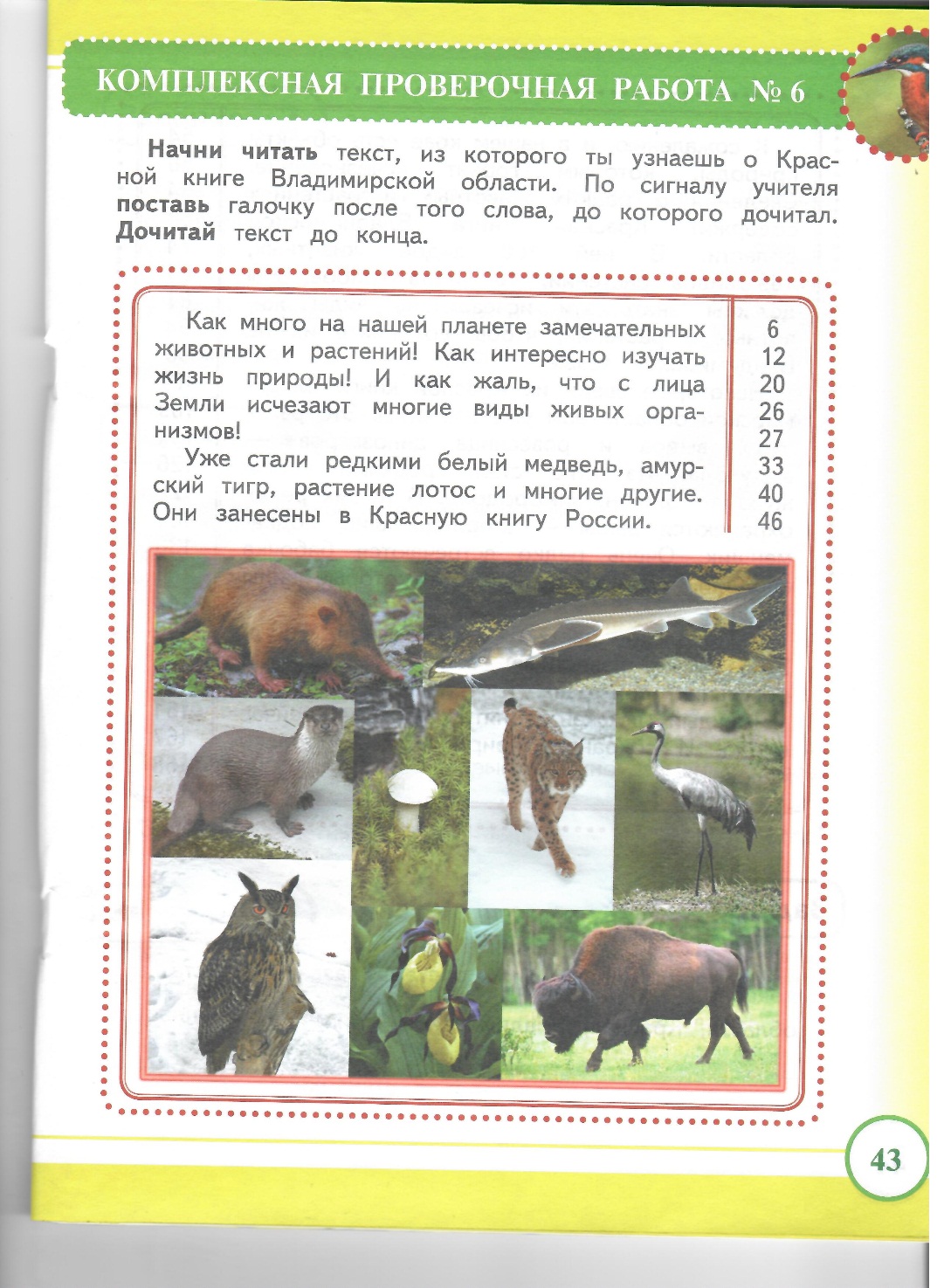 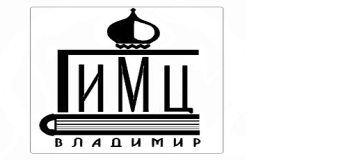 Тексты КПР с естественнонаучным содержанием
                                    3класс
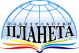 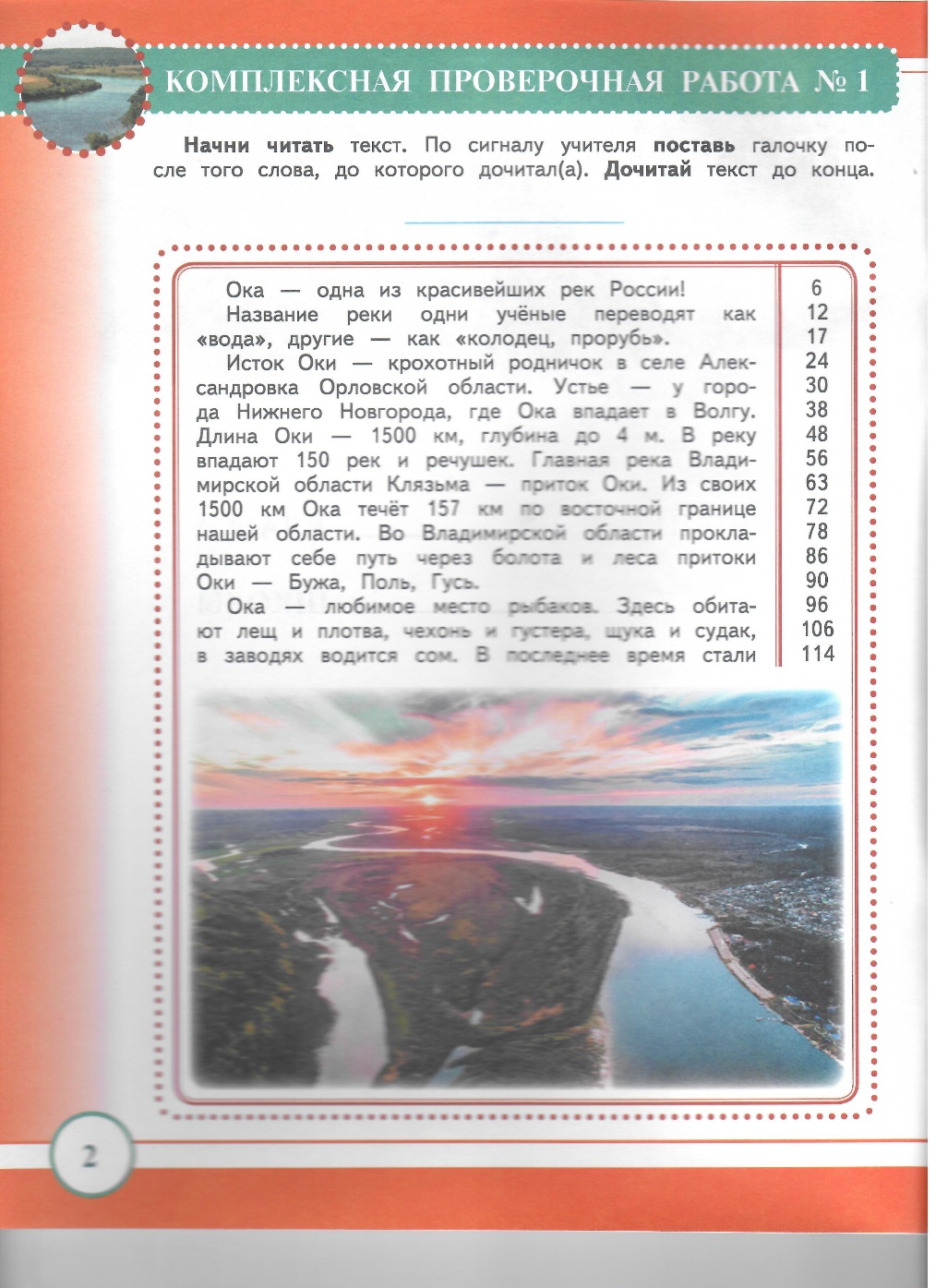 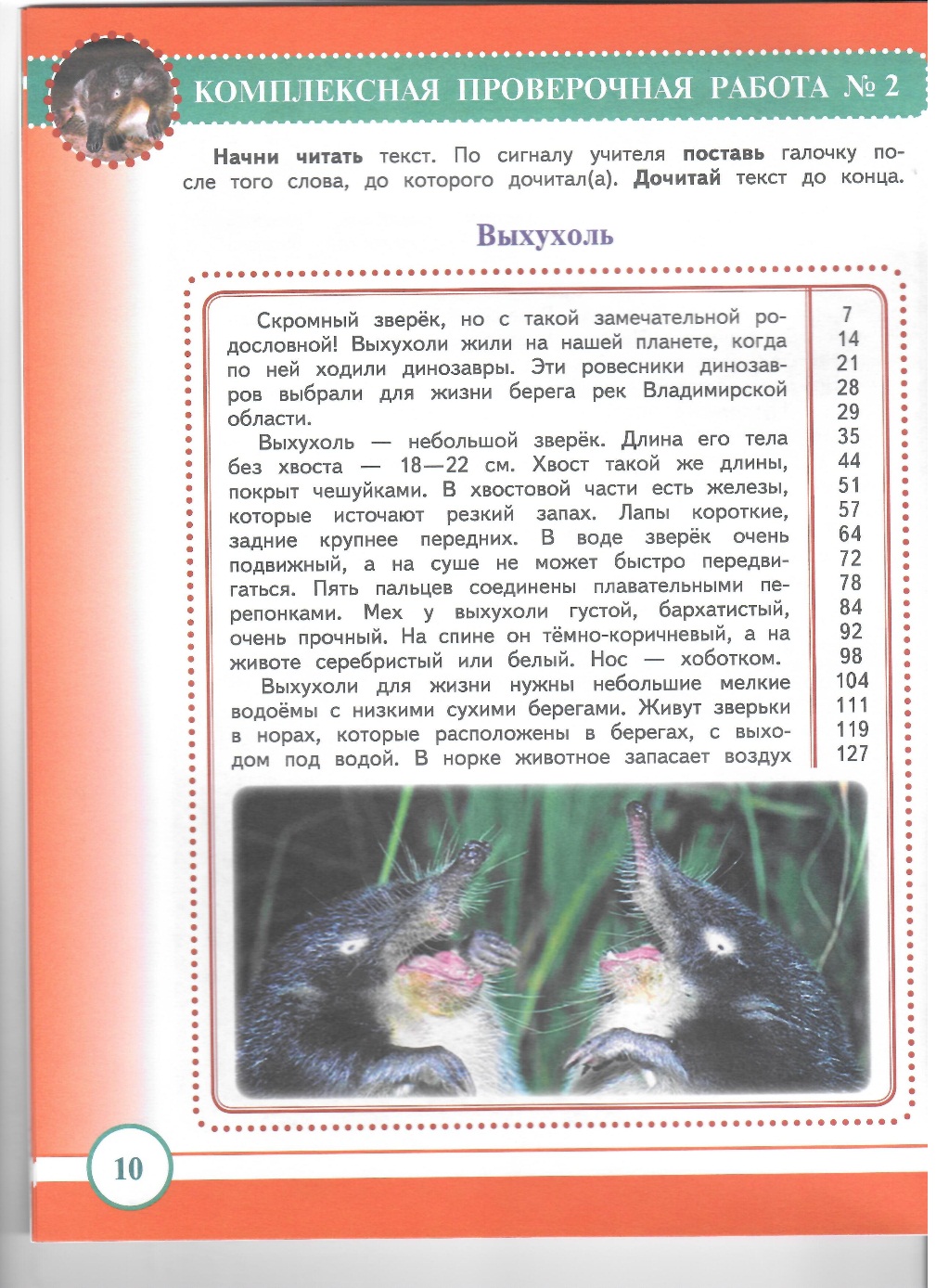 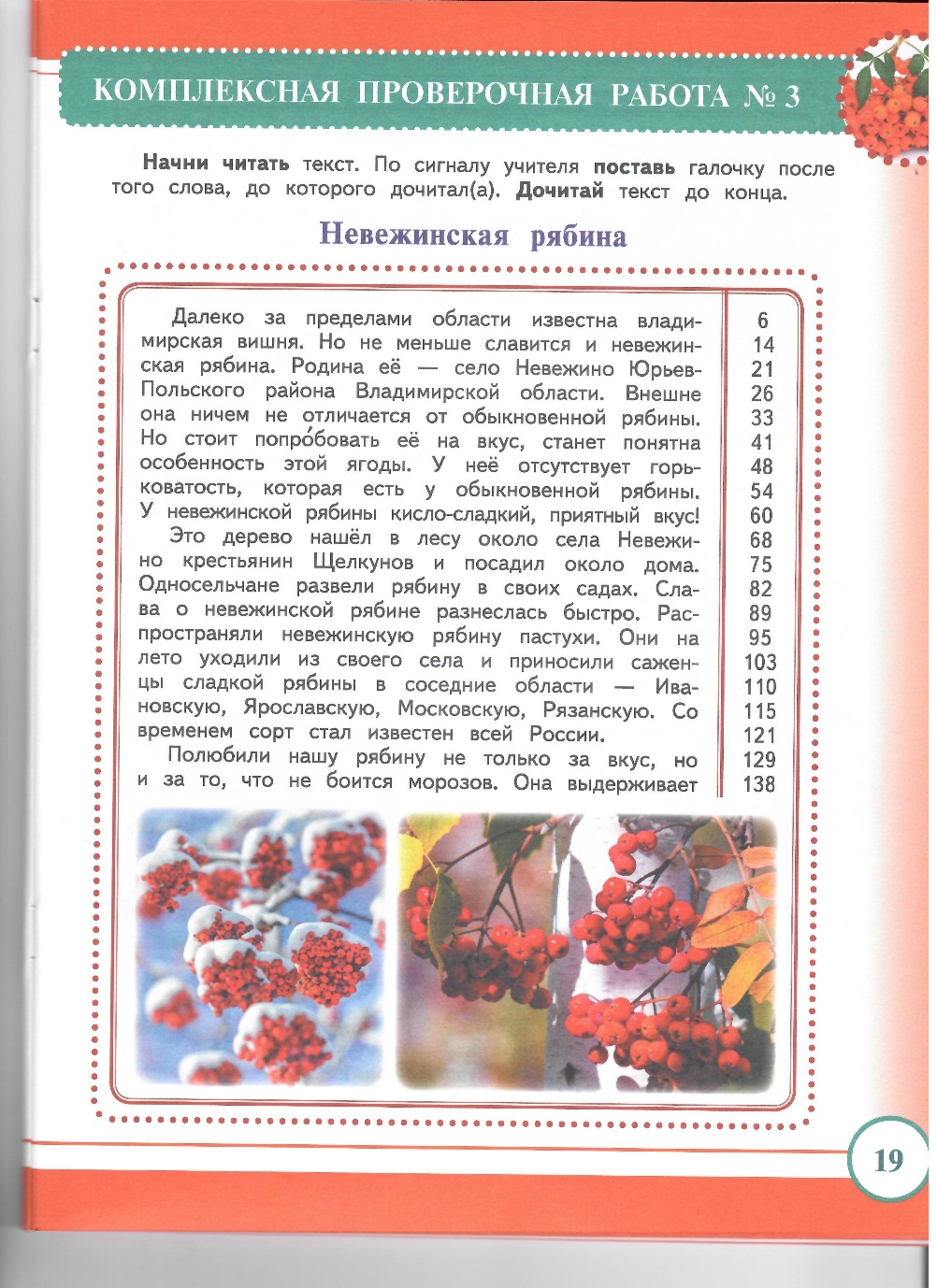 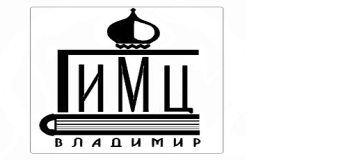 Тексты КПР с естественнонаучным содержанием
                                    4класс
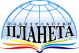 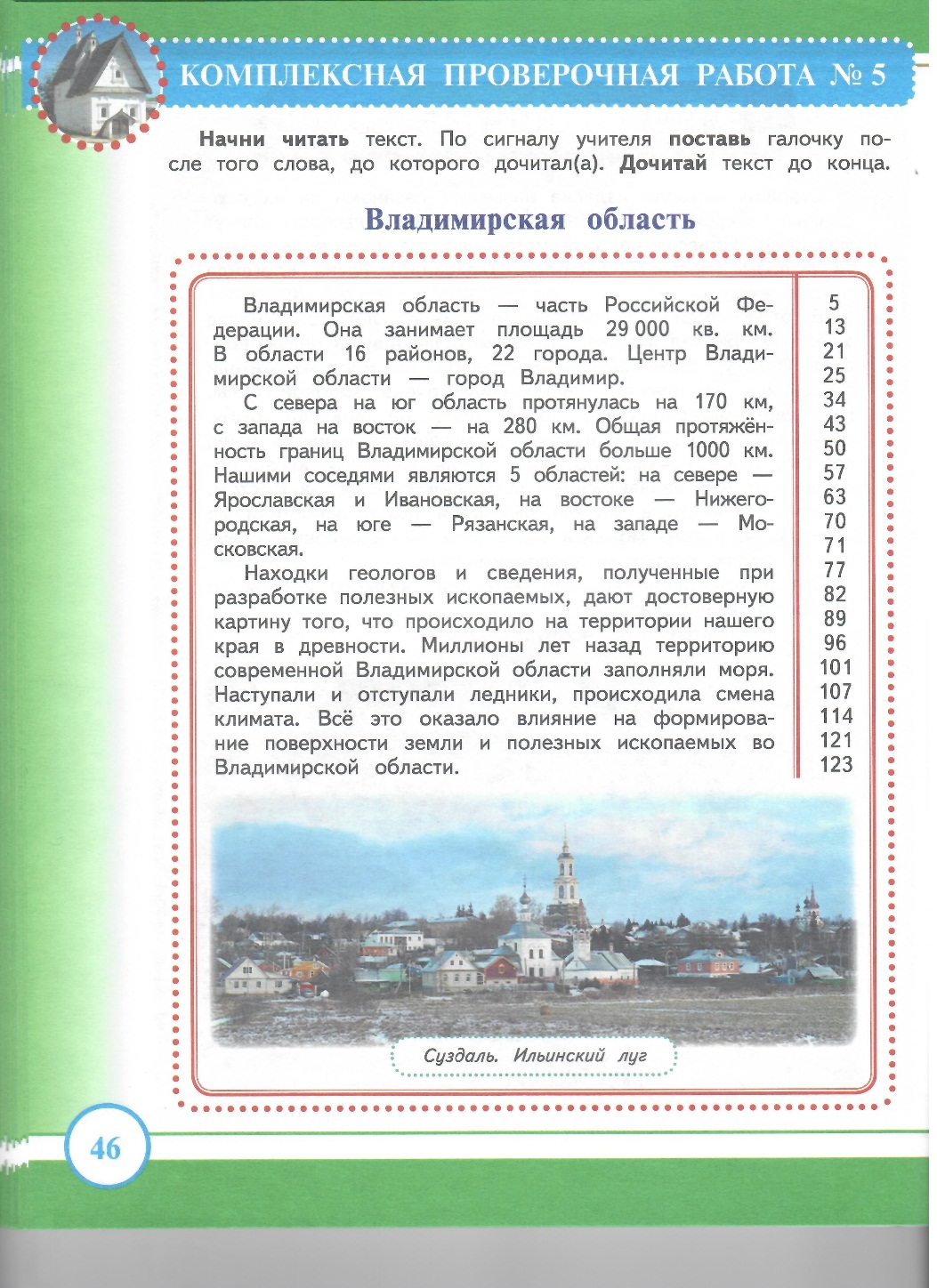 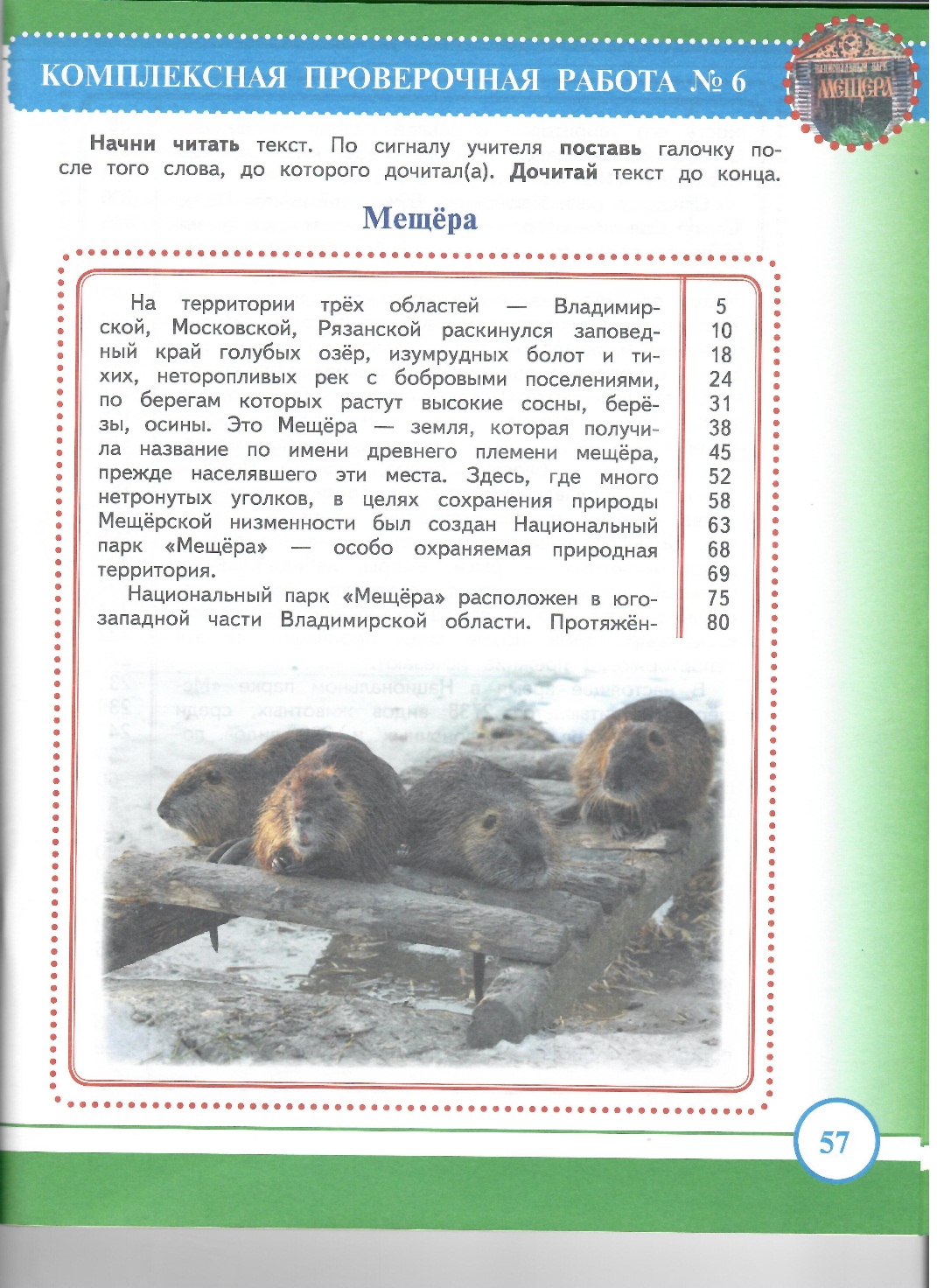 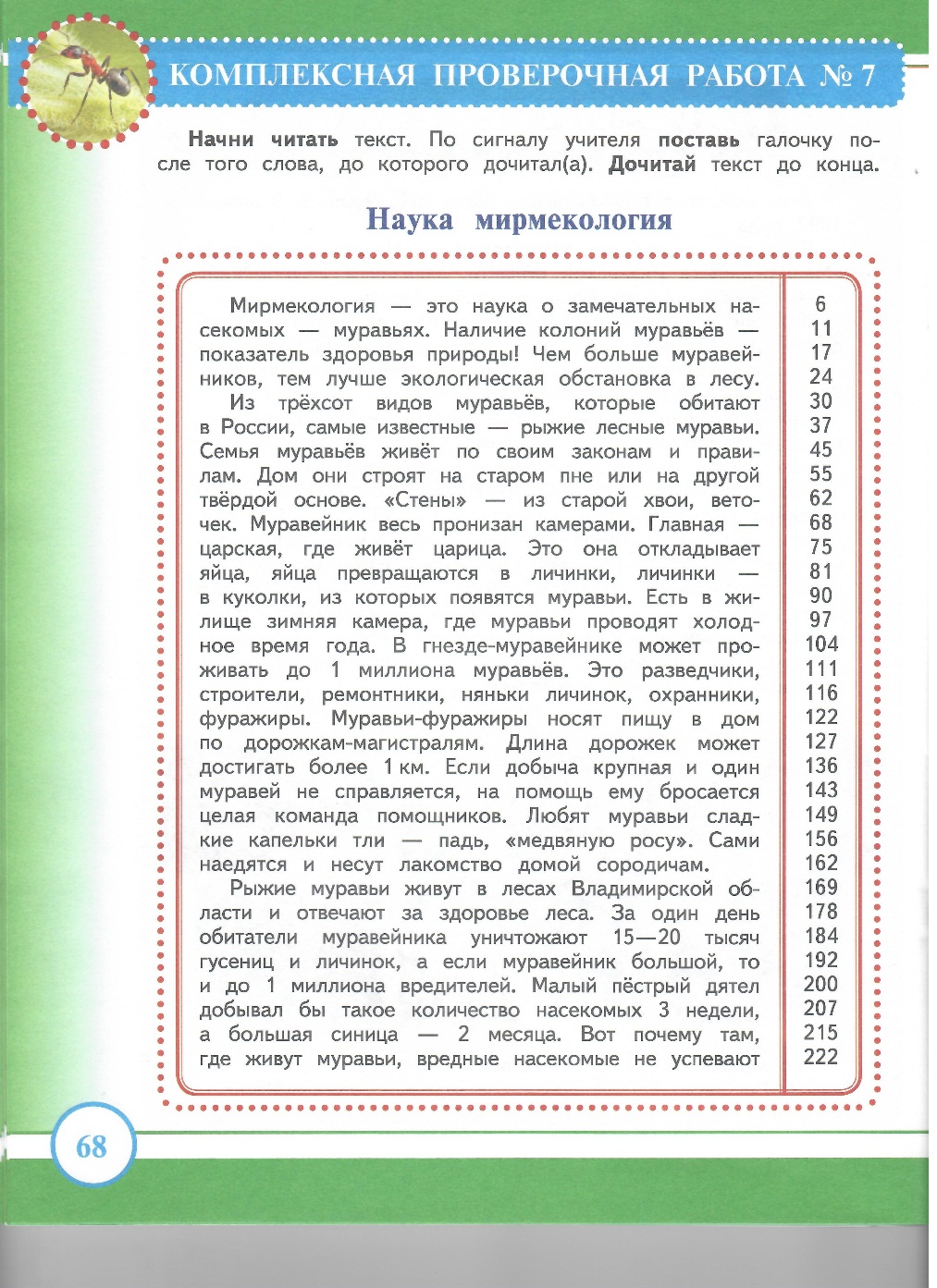 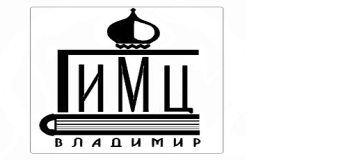 Рубрика «Это интересно»
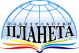 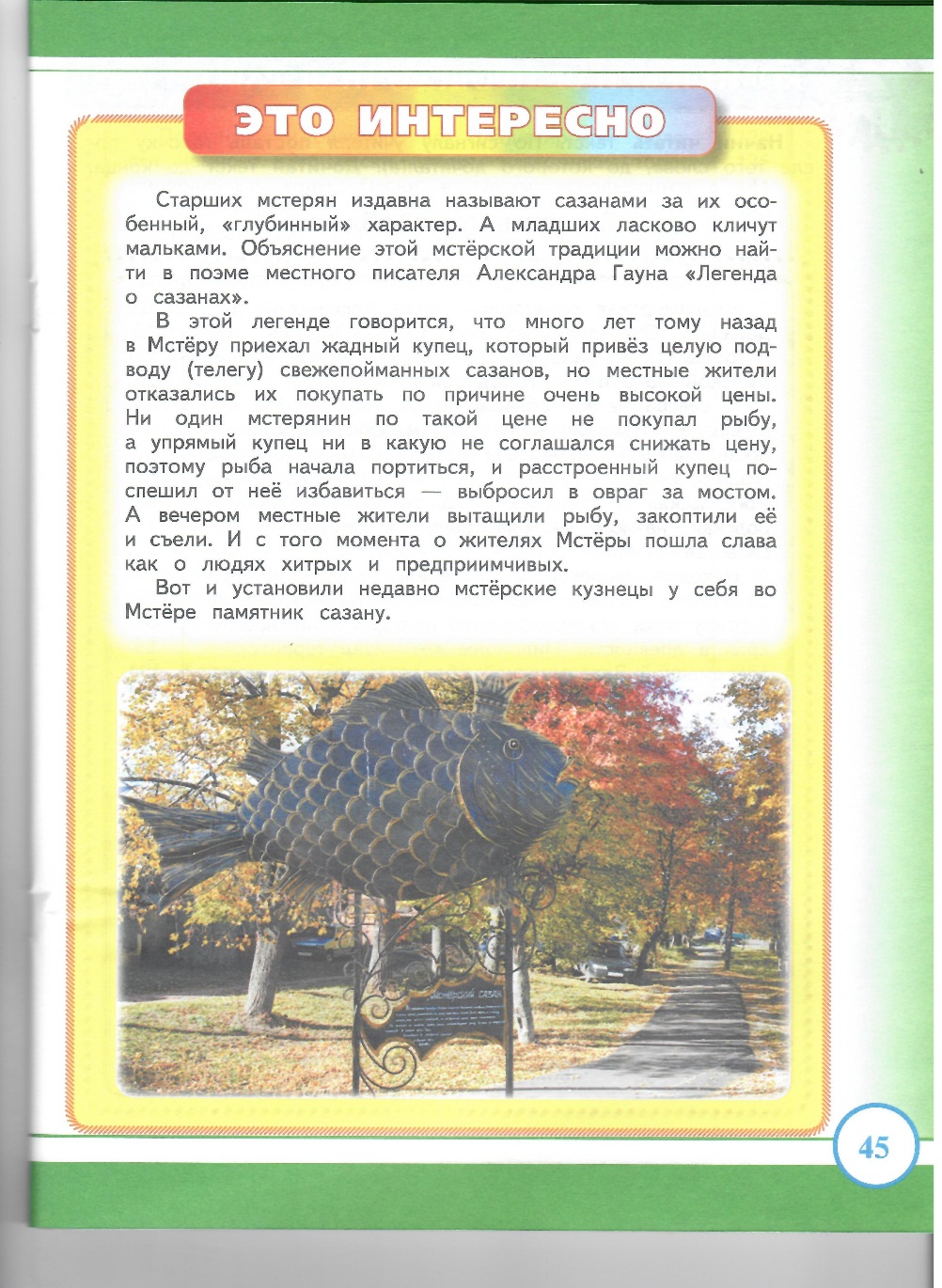 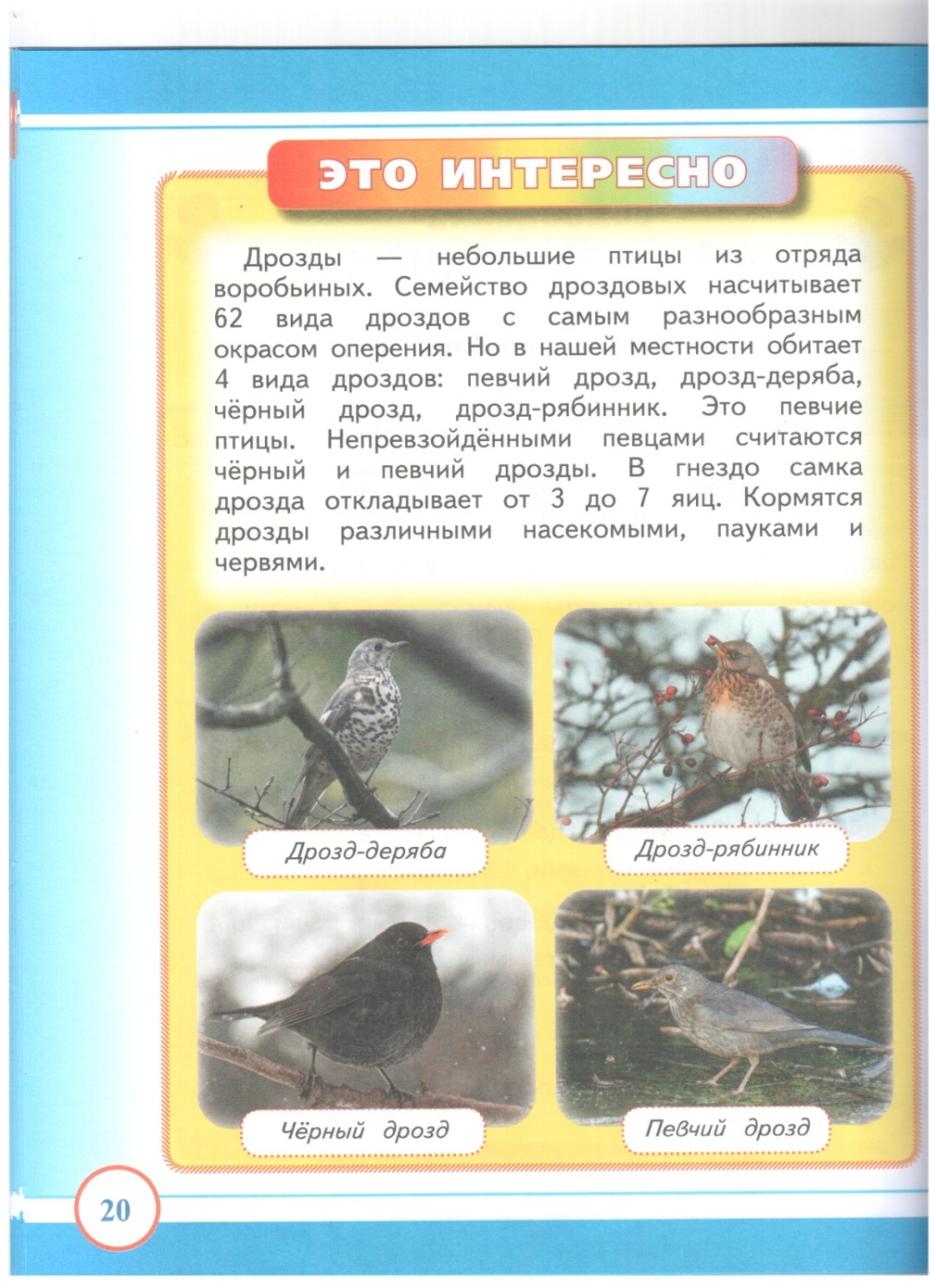 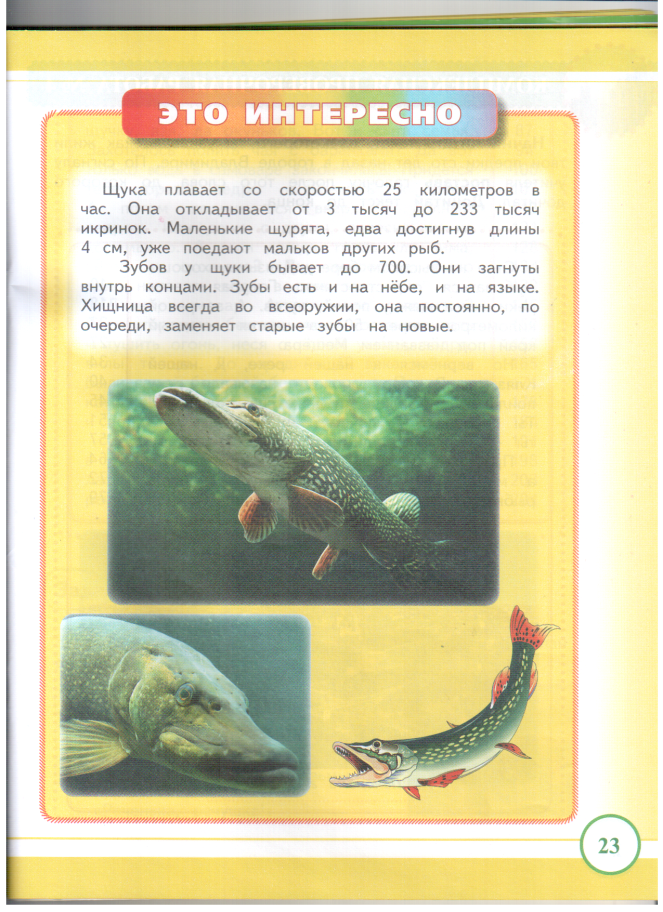 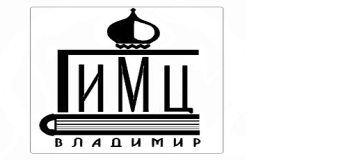 Виды заданий:
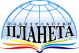 Биологической направленности
Географической направленности
Экологической направленности
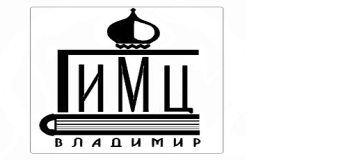 Биологическая направленность
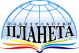 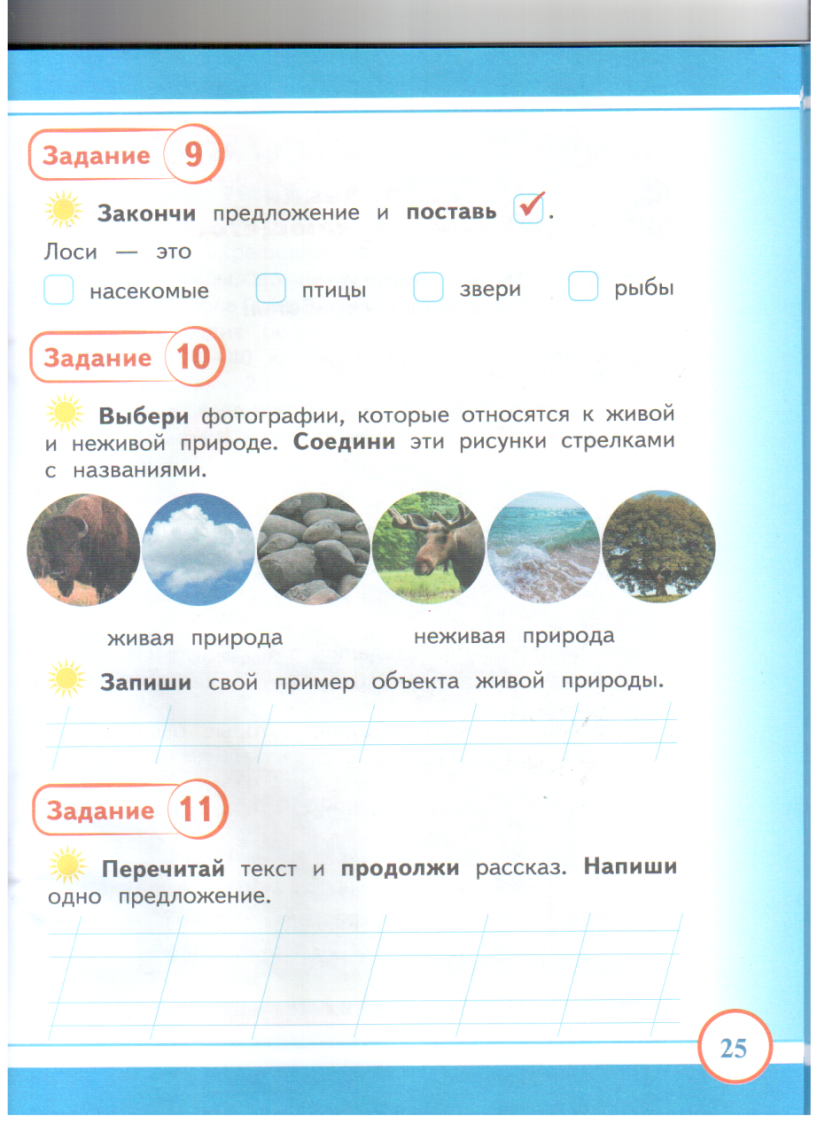 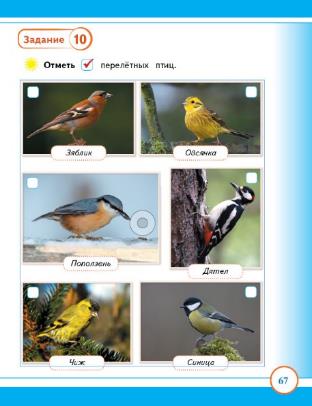 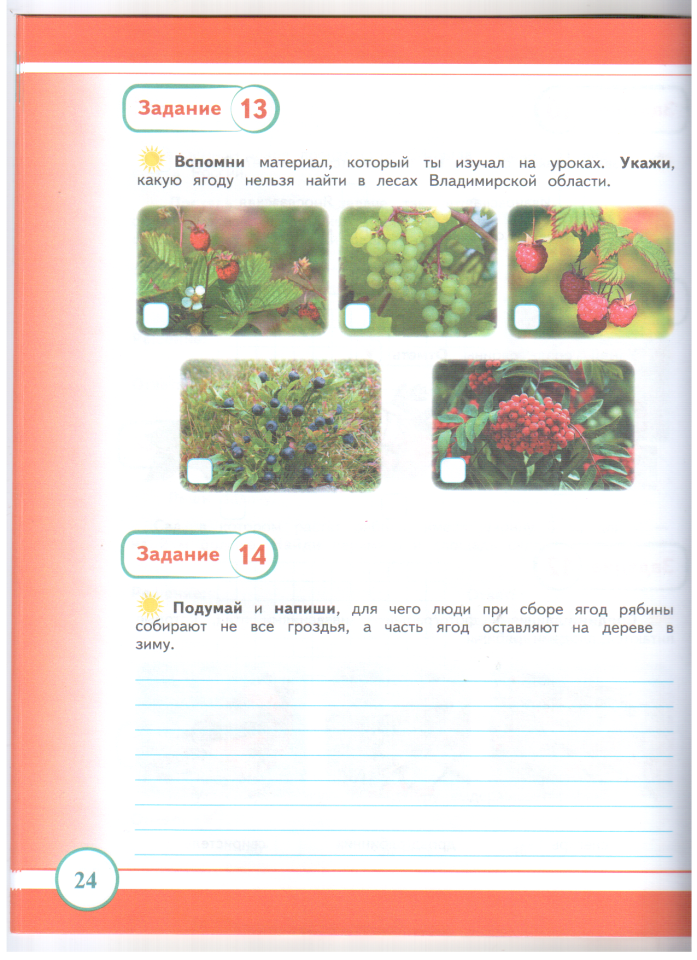 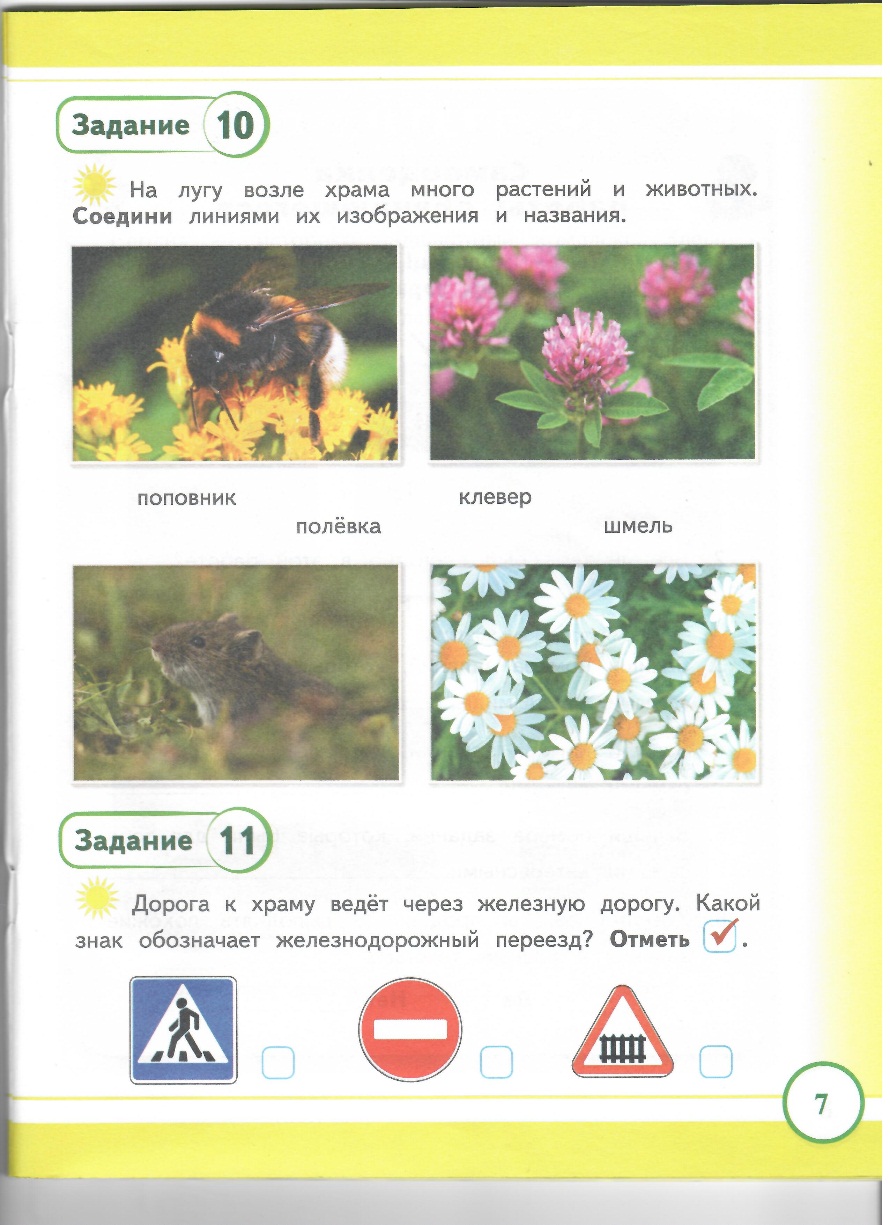 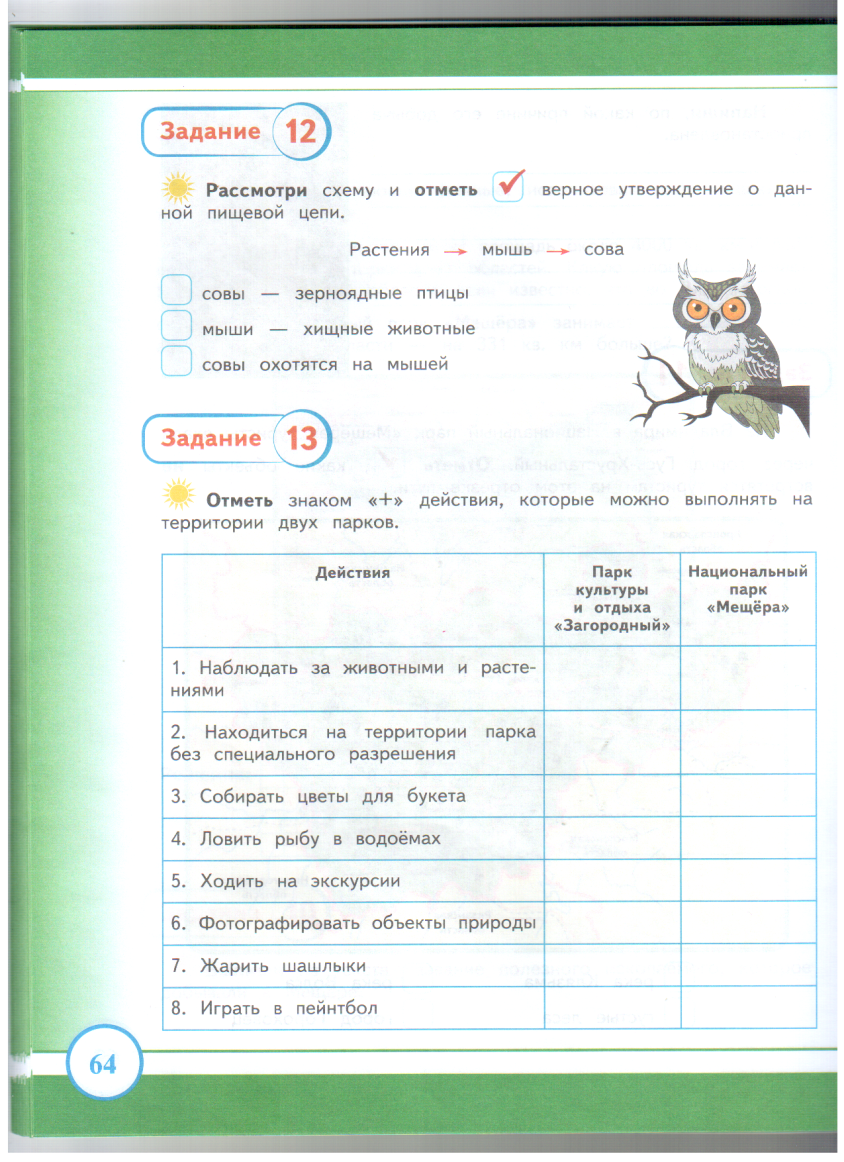 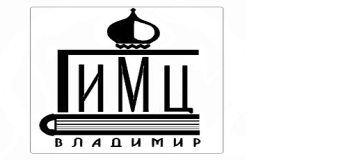 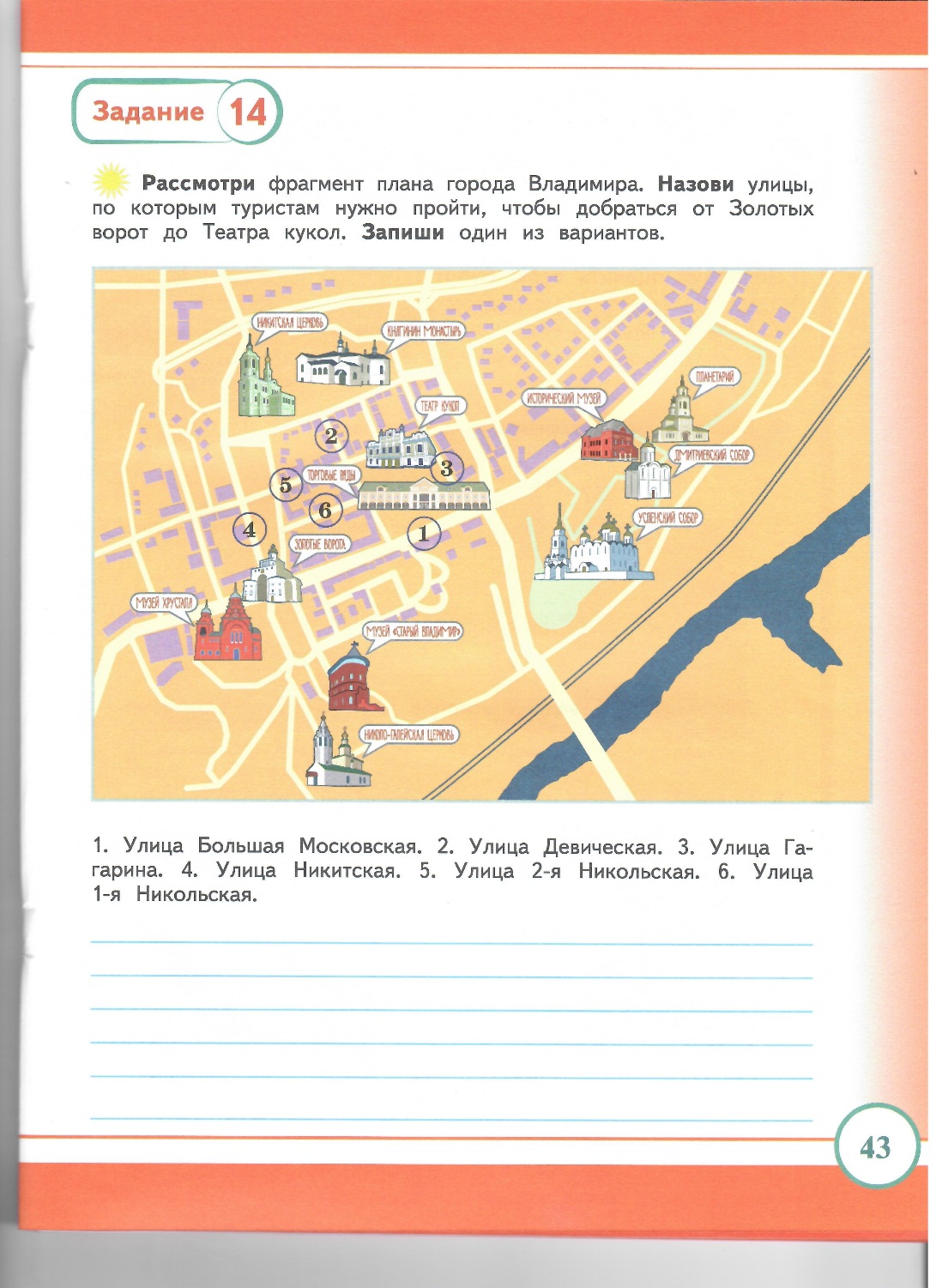 Географическая направленность
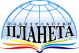 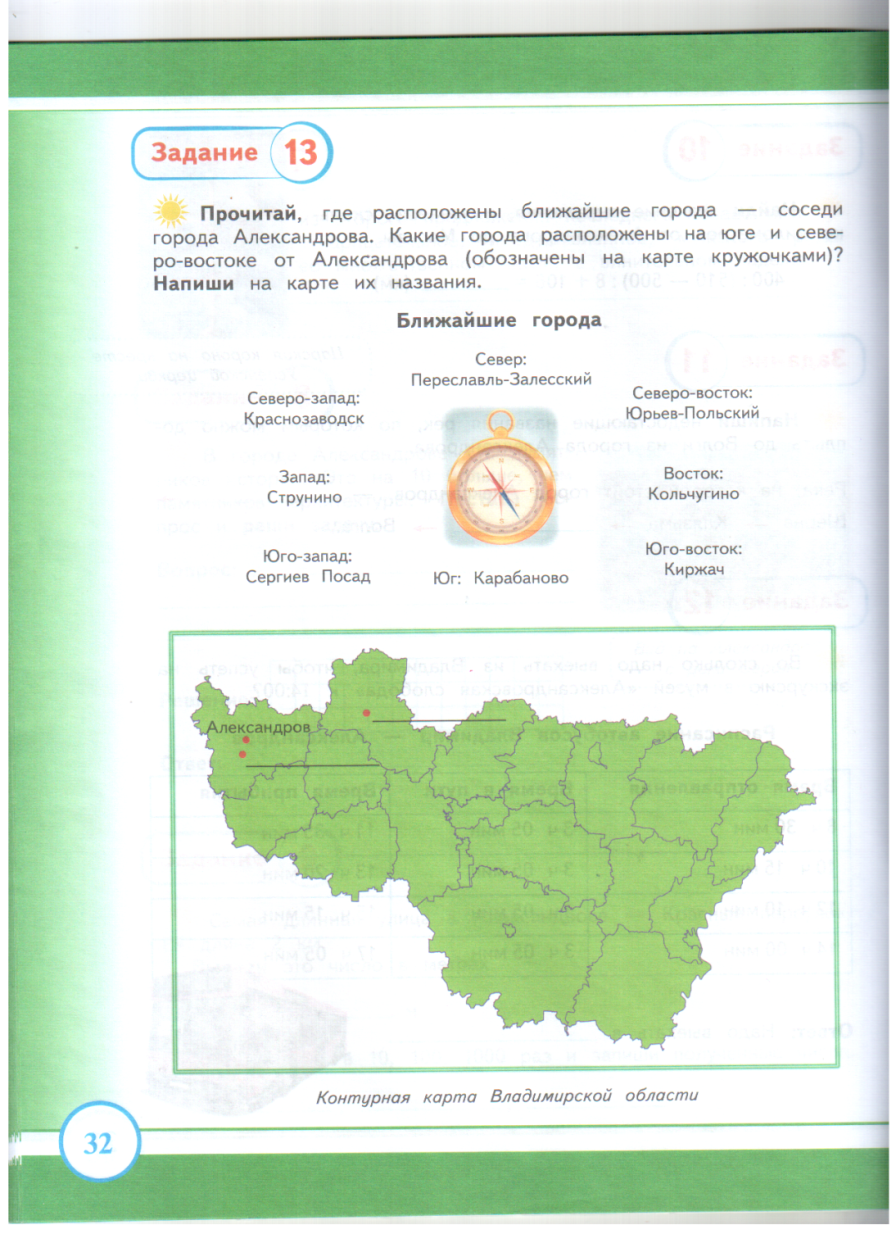 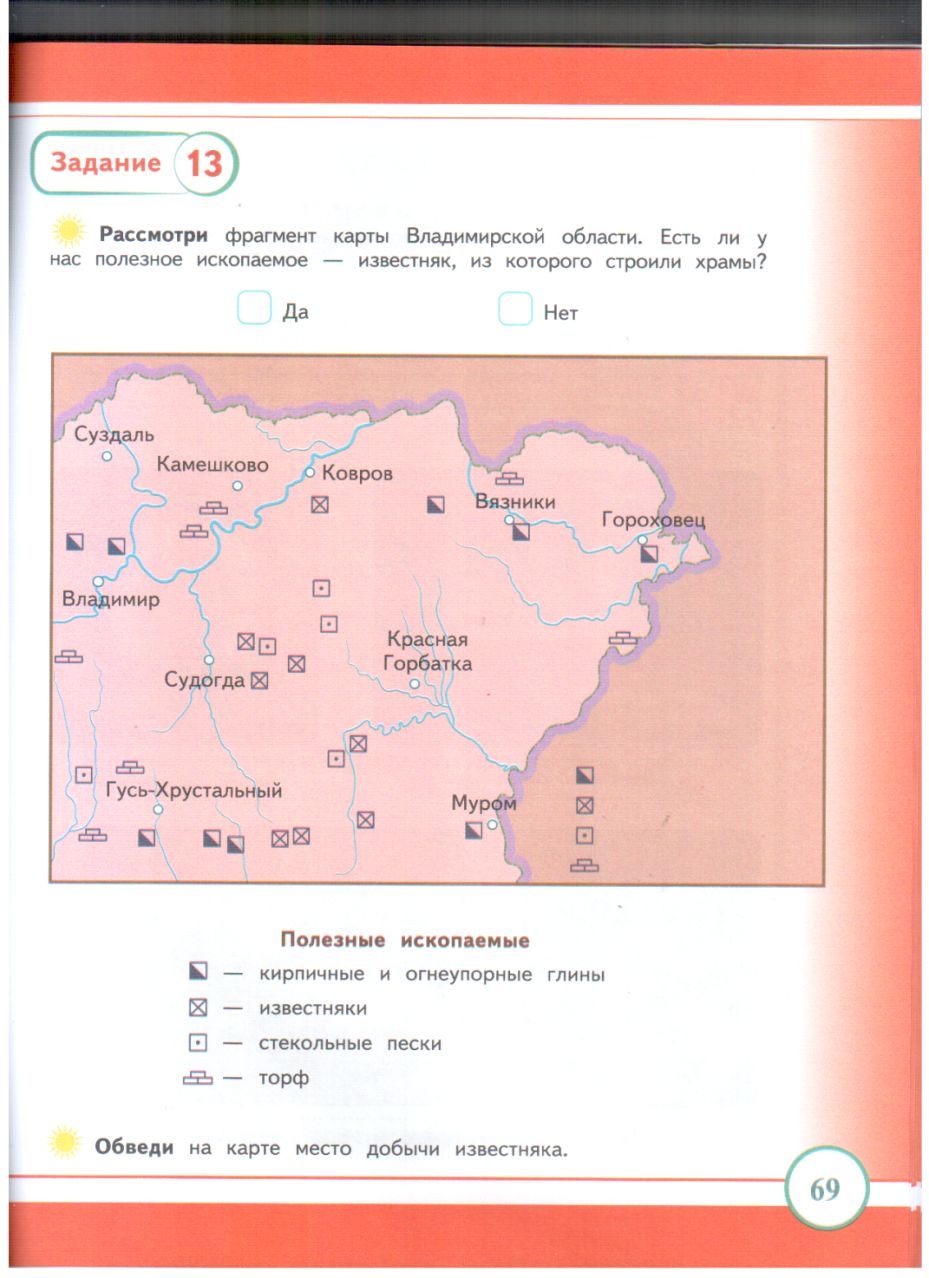 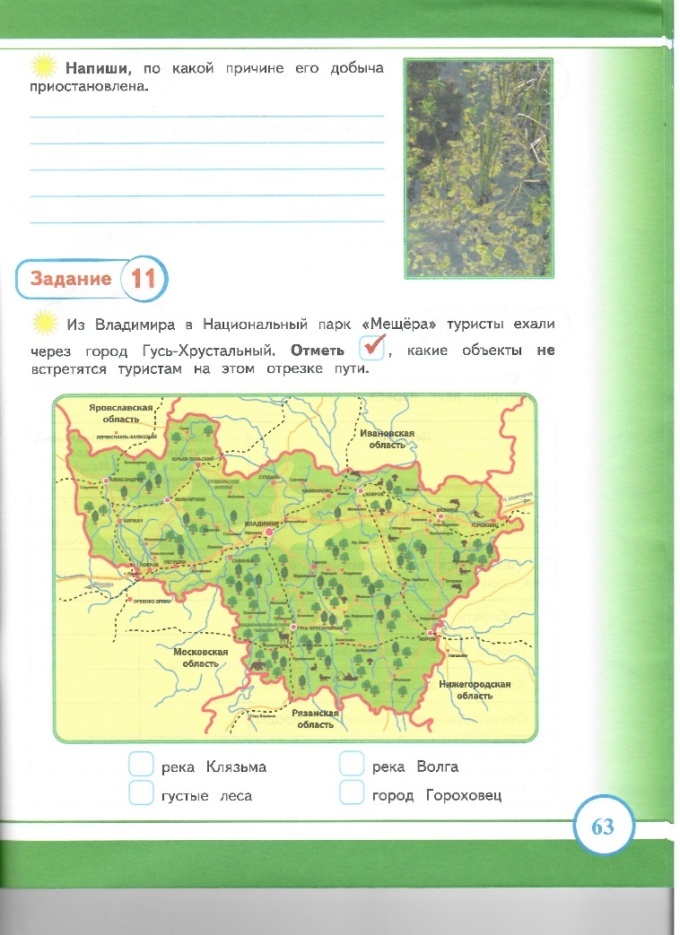 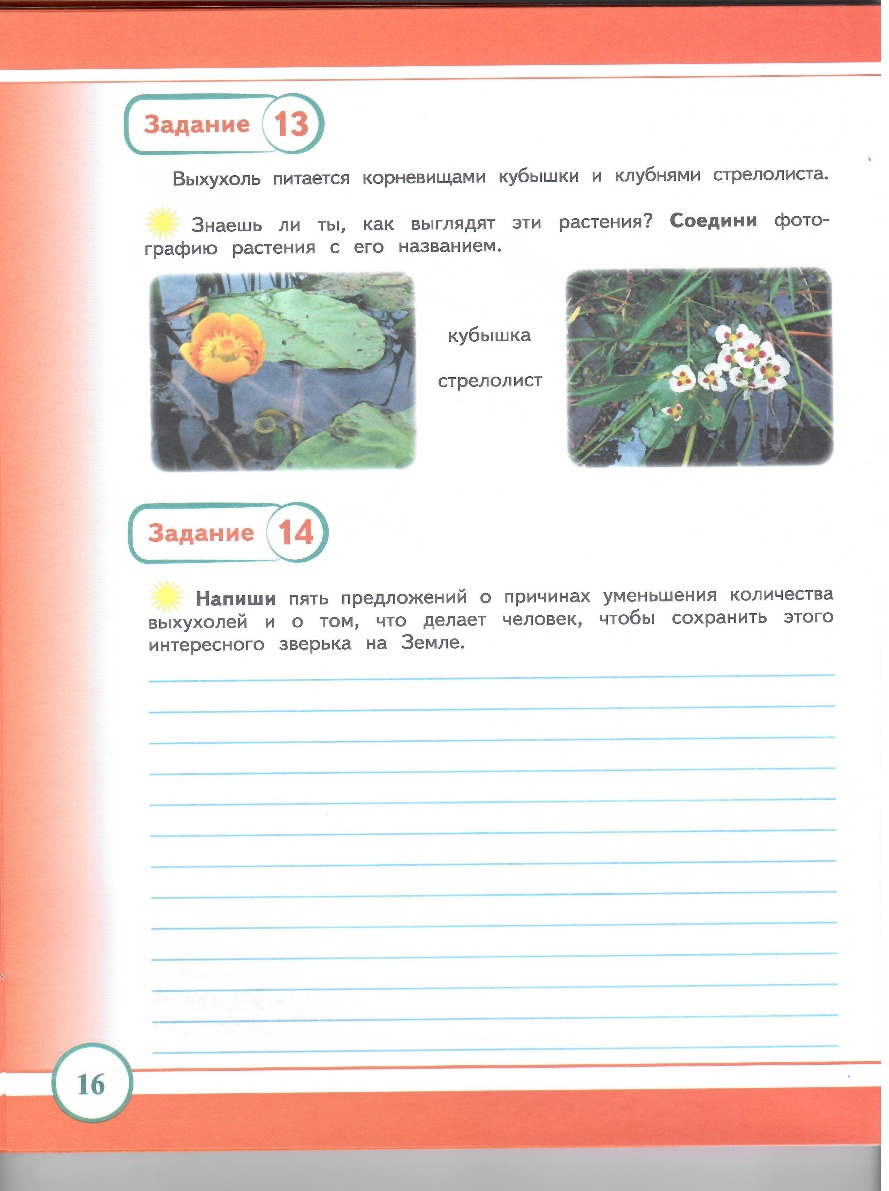 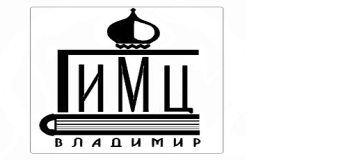 Экологическая направленность
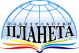 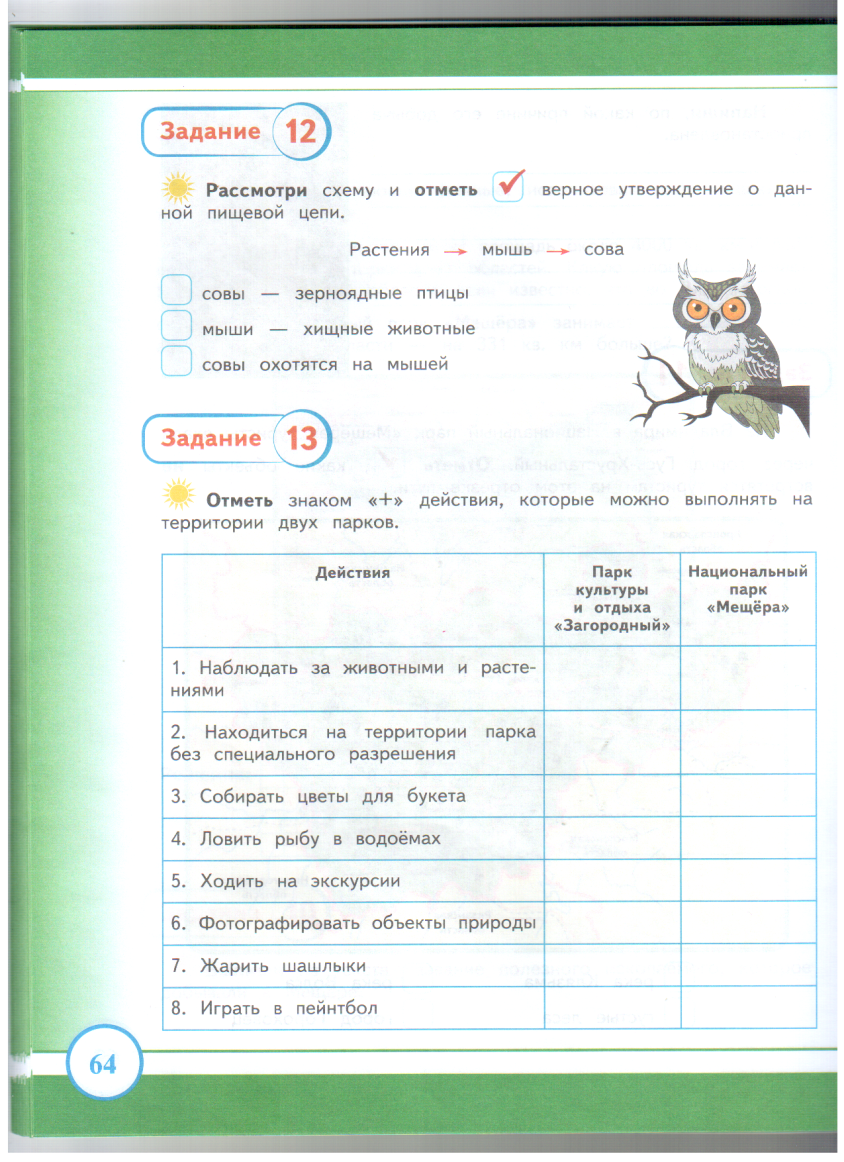 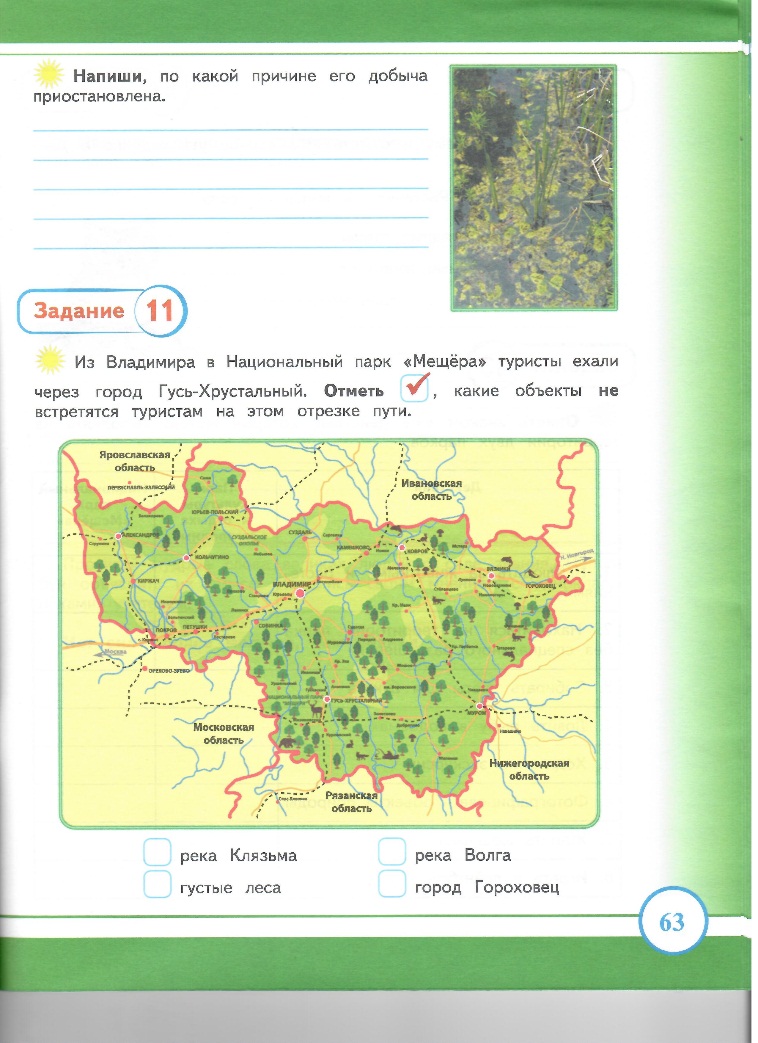 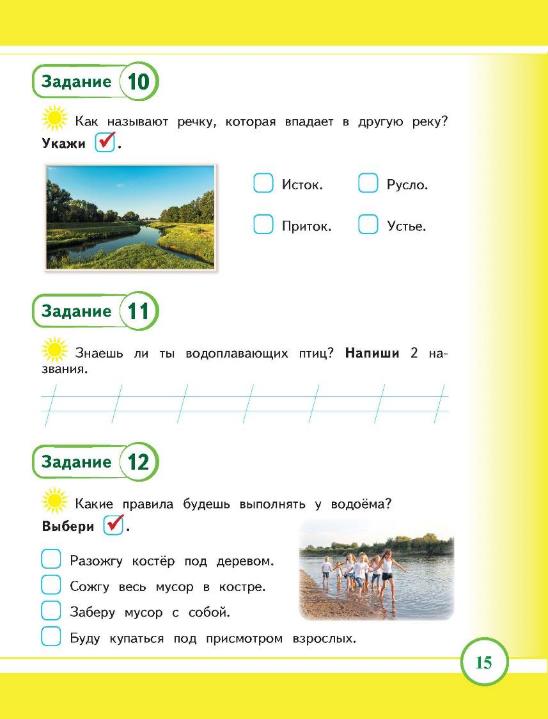 В формировании естественнонаучной грамотности ученикам помогает сначала предмет «Окружающий мир», затем изучение биологии, географии, экологии, физики, химии
Комплексные проверочные работы способствуют формированию у обучающихся научной картины мира, закладывают основы естественнонаучной грамотности
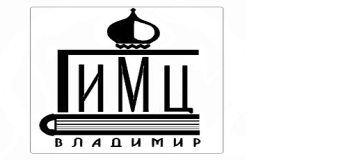 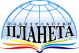 СПАСИБО ЗА ВНИМАНИЕ